Choices
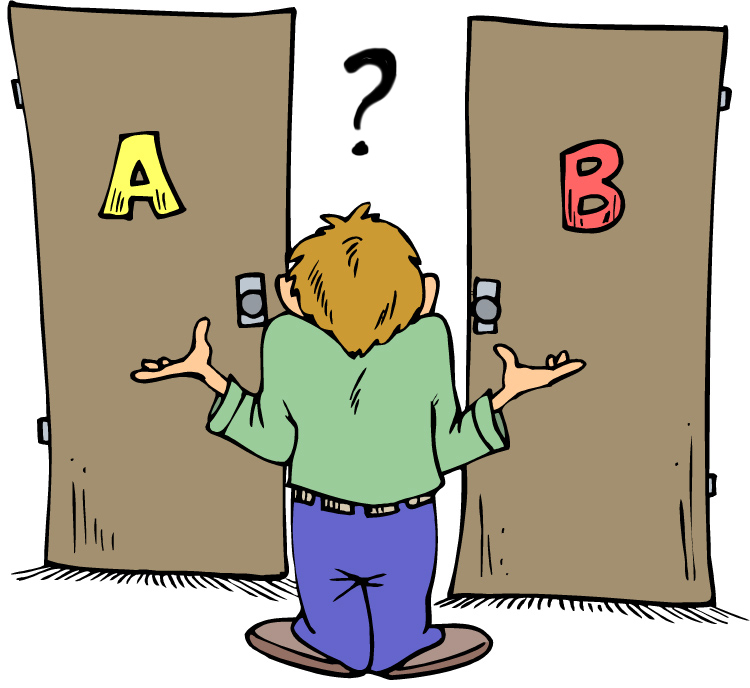 Examples from the Bible
The rich young ruler  (Mt 19:16-22)
Treasure in Heaven
Treasure on Earth
Mt 16:21 “21 Jesus said to him, “If you want to be perfect, go, sell what you have and give to the poor, and you will have treasure in heaven; and come, follow Me.”
Mt 16:22 “22 But when the young man heard that saying, he went away sorrowful, for he had great possessions.
Pilate and the multitude (Mt 27:16-28)
Barabbas
Jesus
Mt 27:16 “16 And at that time they had a notorious prisoner called Barabbas.
Mt 27:17-18 “17 Therefore, when they had gathered together, Pilate said to them, “Whom do you want me to release to you? Barabbas, or Jesus who is called Christ?” 18 For he knew that they had handed Him over because of envy.”
Pilate and the multitude (Mt 27:16-28)
Barabbas
Jesus
Mt 27:21 “21 The governor answered and said to them, “Which of the two do you want me to release to you? They said, “Barabbas!”
Mt 27:22  “22 Pilate said to them, “What then shall I do with Jesus who is called Christ?” They all said to him, “Let Him be crucified!”
Felix (Acts 24:24-25)
Act now
Act later
Acts 24:24 “24 And after some days, when Felix came with his wife Drusilla, who was Jewish, he sent for Paul and heard him concerning the faith in Christ."
Acts 24:25 “25 Now as he reasoned about righteousness, self-control, and the judgment to come, Felix was afraid and answered, “Go away for now; when I have a convenient time I will call for you.”
King Agrippa (Acts 26:27-28)
Believe and change
Believe & not change
Acts 26:27 “27 King Agrippa, do you believe the prophets? I know that you do believe.”
Acts 26:28 “28 Then Agrippa said to Paul, “You almost persuade me to become a Christian.”
Your Choice (Mt 7:13-14)
Life (Narrow gate)
Destruction (wide gate)
Mt 7:14 “14 Because narrow is the gate and difficult is the way which leads to life, and there are few who find it.
Mt 7:13 “…for wide is the gate and broad is the way that leads to destruction, and there are many who go in by it.”